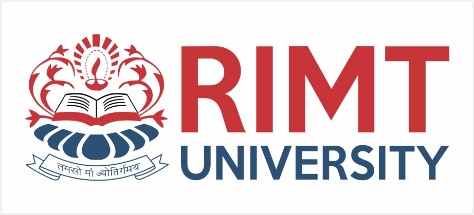 EXPERT SYSTEMBTCS-3613
Course Name: B. Tech (CSE) Semester: 6th
Prepared by: Sahilpreet Singh
Department of Computer Science & Engineering
1
Dr.Nitin Thapar_SOMC_ITFM
education for life                       www.rimt.ac.in
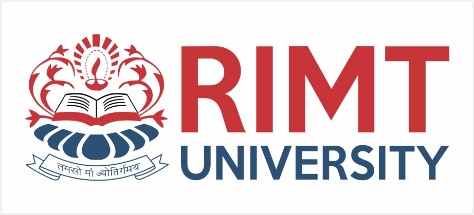 Topic:-Knowledge Representation
education for life                       www.rimt.ac.in
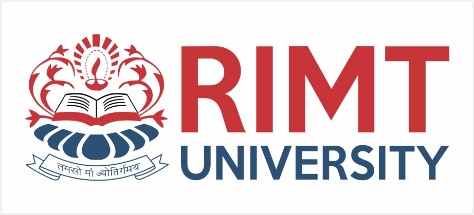 INTRODUCTION
It is a study of how the beliefs, intentions, and judgments of an intelligent agent 
Represents information from the real world for a computer to understand and then utilize this knowledge to solve complex real-life problems.
It allows a machine to learn from that knowledge and behave intelligently like a human being.
education for life                       www.rimt.ac.in
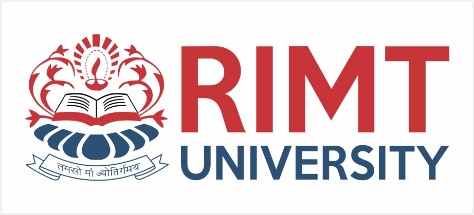 TYPES
Declarative Knowledge – It includes concepts, facts, and objects and expressed in a declarative sentence.
Structural Knowledge – It is a basic problem-solving knowledge that describes the relationship between concepts and objects.
Procedural Knowledge – This is responsible for knowing how to do something and includes rules, strategies, procedures, etc.
Meta Knowledge – Meta Knowledge defines knowledge about other types of Knowledge.
Heuristic Knowledge – This represents some expert knowledge in the field or subject.
education for life                       www.rimt.ac.in
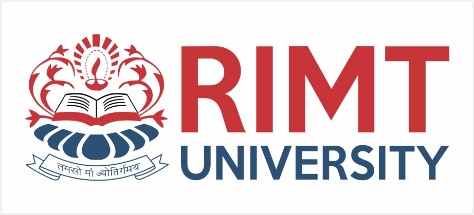 Cycle of Knowledge Representation
Perception
Learning
Knowledge Representation & Reasoning
Planning
Execution
education for life                       www.rimt.ac.in
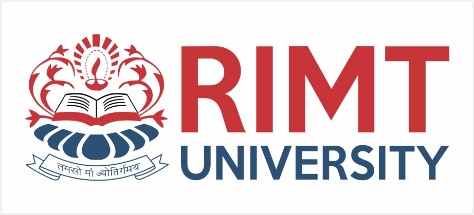 The Perception component retrieves data or information from the environment. with the help of this component, you can retrieve data from the environment, find out the source of noises and check if the AI was damaged by anything. 
Learning Component that learns from the captured data by the perception component. Learning focuses on the process of self-improvement.
Knowledge Representation and Reasoning which shows the human-like intelligence in the machines. Knowledge representation is all about understanding intelligence.
education for life                       www.rimt.ac.in
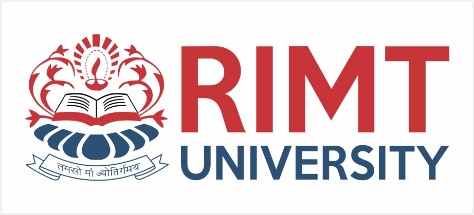 Planning and Execution components depend on the analysis of knowledge representation and reasoning.
Planning includes giving an initial state, finding their preconditions and effects, and a sequence of actions to achieve a state in which a particular goal holds.
Once the planning is completed, the final stage is the execution of the entire process.
education for life                       www.rimt.ac.in